産業組織論A(4) HHI
丹野忠晋
拓殖大学政経学部
2020年6月16日
講義の進め方．使い方
シラバスにある教科書を用意してください．自分のノートと筆記用具を用意してください
どちらの講義を受けてもOKです．teamsの会議に参加できないオンデマンド型の受講者の資料を解説します
次のページに講義のスライドと音声の画面が出てきたら以下のように行ってください．カーソルを持って行き【再生】を押してスライドを閲覧し音声を聞いてください．問題演習の部分や教科書を参照する部分は【一時停止】を押してノートで問題を解いてください．
アンケートと課題はteamsを受けた人はteamsの課題機能で、Bbを受けた人はBbの課題機能で提出してください。一回でOK。これ以外の提出方法は認めません。
2020/6/16
産業組織論A 4
2
前回の問の答え
問１ 生産を行っていない
問２ 独占企業
問３ S1 +S2+…+Sn= x1/X+ x2/X+…+xn/X =
	(x1+ x2+…+xn)/X =X/X=1
問４ SA=0.2, SB=0.3, SC=0.2, SD=0.1, SE=0.1, SF=0.1
問５ CR3=0.7
問６ CR4=0.8
 問７ CR3A=0.8, CR3B=0.75, CR4A=0.9, CR4B=1.0
2020/6/16
産業組織論A 4
3
HHI
3社集中度よりも産業の集中度を正確に表す指標がハフィンダール・ハーシュマン指数(Herfindahl-Hirschman Index)．企業数と規模分布を考慮
略してHHIを呼ぶ．ハーフィンダール指数と呼ぶ
それは各企業のシェアの2乗の和がHHIである

Siは企業iのシェア，nは企業数．ここで
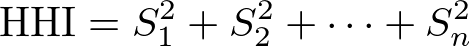 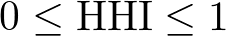 2020/6/16
産業組織論A 4
4
HHIの最大は10000
実際は各シェアをパーセント表示で考える
例えば，独占の時はHHI=(100)2 =10000．つまり，

すべてのシェアを求める困難がある
しかし，実際の集中度をよく表した指標である
問１ HHIを求めよ
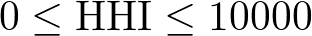 2020/6/16
産業組織論A 4
5
HHIの計算
問２ 市場AのHHIを求めてください
問３ 市場BのHHIを求めてください
HHIは各企業のシェアの格差が大きくなるほど大きい
企業数が多くなるほどHHIは小さくなる
2020/6/16
産業組織論A 4
6
実際のHHI
公正取引委員会の平成２６年の集中度





カレールウのHHIは10000から比して過大ではない
https://www.jftc.go.jp/soshiki/kyotsukoukai/ruiseki/index.html
2020/6/16
産業組織論A 4
7
合併と企業買収
合併とは複数の企業が一つになること
買収とはある会社が他の会社の株式を取得して，子会社として存続させる．買収した企業は親会社
合併・買収はMergers and Acquisitions (M&A)
公正取引委員会は企業結合と呼んでいる
市場において企業数が少なくなる．良いことか？
日清食品は2006年に明星食品を買収
Googleは2006年にYouTubeを買収した
2020/6/16
産業組織論A 4
8
合併の効果
アサヒグループホールディングスは2012年カルピスを買収した．日経新聞「食品ブランド「選択と集中」　アサヒ、カルピス　買収 「定番」獲得へ1000億円」 2012/5/8付





相乗効果，ブランド力，市場で「生き残る」
カルピスはアサヒの持ち株会社の傘下に入り、当面はアサヒの清涼飲料子会社、アサヒ飲料と合併しない。商品開発や物流・原料調達の連携で相乗効果を追求する。
「カルピスのブランドは魅力的。一緒にやりたいと思った」。8日の記者会見でアサヒの泉谷直木社長は買収の意義を強調。「生き残るには各カテゴリーでナンバー1、2のブランドを持つかどうか」と述べた。
2020/6/16
産業組織論A 4
9
合併審査で問題になるHHI
合併によって集中度が高くなるとき公正取引委員会の審査に通る必要があることを合併審査という
公正取引委員会「企業結合審査に関する独占禁止法の運用指針」
競争を実質的に制限することとなるとは通常考えられない水準（セーフハーバー）を示す指標について，市場全体の構造を表す指標として適切と考えられるHHI及びその増分を用いることとした。
2020/6/16
産業組織論A 4
10
合併審査で問題になるケース
また，単独行動及び協調的行動の双方の分析に適用されるものとした。(1)　HHI1,500以下，(2)　HHI1,500超2,500以下かつHHI増分250以下(3)　HHI2,500超かつHHI増分150以下
HHIが2500以下であり合併してもその増分が150以下ならば合併に際して問題はない
カレールウやインスタとコーヒーは問題のある市場だろうか？
2020/6/16
産業組織論A 4
11
HHIの性質
企業数が少ないと集中度は大きい
シェアの散らばりが大きいと集中度は大きい
HHIはこれらを反映しているだろうか？
和の記号シグマΣを用いる．すべての和

シグマは多数の和の計算を意味する．xi=1のとき
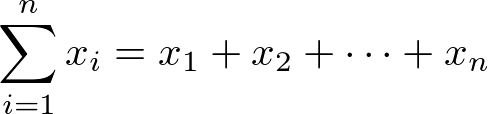 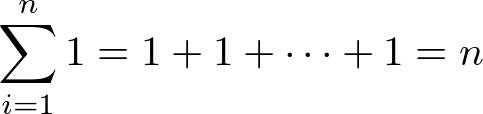 2020/6/16
産業組織論A 4
12
シグマの計算
テキストp.101を参照してください
テキストp.102の問い８を解いてください
(1+4)+(2+5)+(3+6)=(1+2+3)+(4+5+6)のように


が成り立つ．シェアの平均は1/nになる
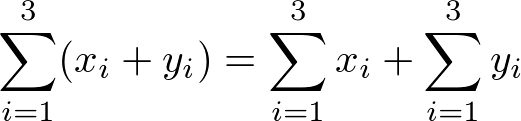 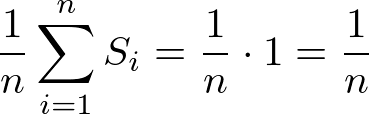 2020/6/16
産業組織論A 4
13
HHIとシェアの平均と分散１
散らばりは分散で表す
分散は平均引く2乗して和をとり標本数で割る
記号はσ2を用いる．シグマ2乗．σは0以上．xの上線は xi の平均です．よって，分散は

シェアの分散は


HHIはシェアの平均1/nと分散σ2で表現できる
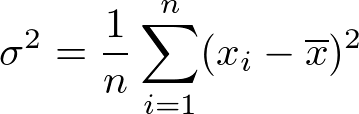 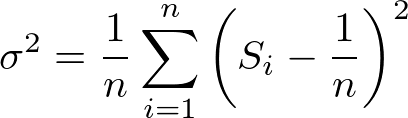 2020/6/16
産業組織論A 4
14
HHIとシェアの平均と分散２
HHIをシグマ記号で表すと


この式を展開すると，次が成り立つ

右辺を展開してみると左辺のHHIに等しくなる
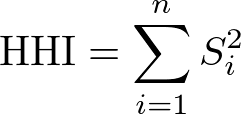 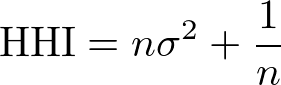 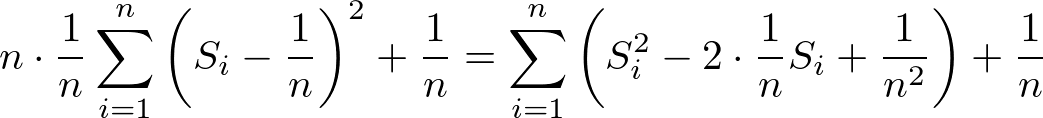 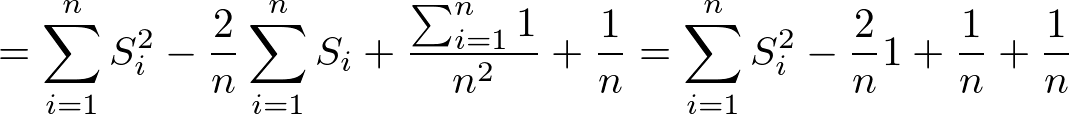 2020/6/16
産業組織論A 4
15
HHIとシェアの平均と分散３
よって，下が証明できた

よって，HHIはσ2が大きくなると高くなる
 HHIはσ2n2<1のとき企業数が少なくなると上昇
問４問１の市場のシェアの平均と分散を求めてHHIの関係式が成り立つことを示してください
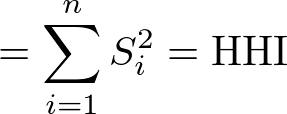 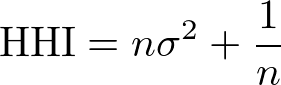 2020/6/16
産業組織論A 4
16
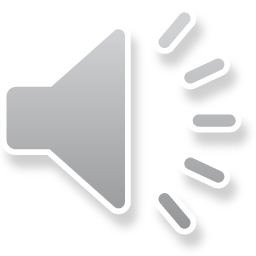 2次方程式，判別式，解の個数
2次方程式の一般形(a≠0)

その判別式D

判別式と2次方程式の解の個数の関係
D>0　⇔　異なる2つの解をもつ
D=0　⇔　ただ1つの解をもつ
D<0　⇔　解なし
テキストp.30の例7とテキストp.31の問い6をを行ってください
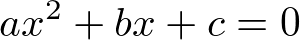 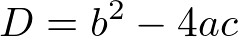 2020/6/16
産業組織論A 4
17
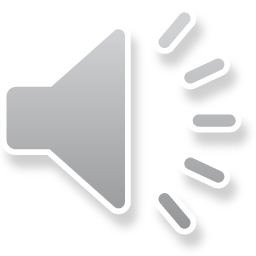 2次方程式の解
判別式が非負のとき，2次方程式ax2+bx+c=0 (a≠0)の解は以下の通りである


テキストp.33の練習問題2(5)を行ってください
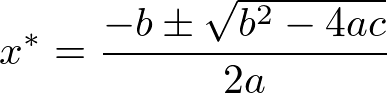 2020/6/16
産業組織論A 4
18
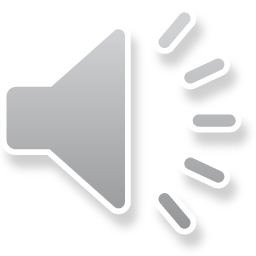 まとめ
HHI
合併，買収，M&A，企業結合
合併審査，セーフハーバー
シグマの計算
平均，分散
2次方程式，判別式
解の個数
2次方程式の解の公式
2020/6/16
産業組織論A 4
19
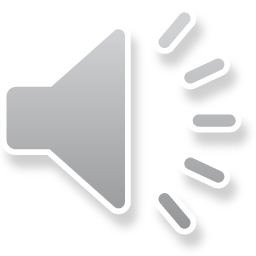